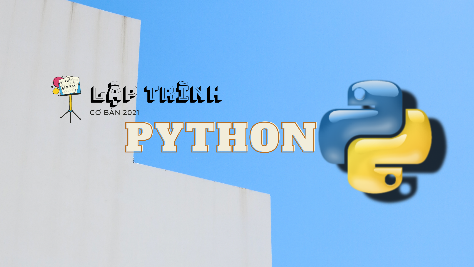 Bài 3: Cấu trúc chương trình Python
Tin học 11
Chương 2. CHƯƠNG TRÌNH ĐƠN GIẢN
§3. CẤU TRÚC CHƯƠNG TRÌNH
1. Cấu trúc chung
Cấu trúc chung
		[<Phần khai báo>]
		      <Phần thân>
+ <Phần khai báo> có thể có hoặc không.
+ <Phần thân> là nơi viết các câu lệnh của chương trình.
Nguyễn Hữu Hào
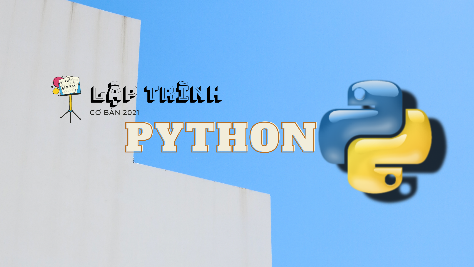 Bài 3: Cấu trúc chương trình Python
Tin học 11
2. Các thành phần của chương trình
a. Phần khai báo
1. Cấu trúc chung
Có thể có các loại khai báo như: khai báo thư viện, khai báo hằng, khai báo biến, khai báo hàm. Tuy nhiên tùy từng chương trình mà có thể có hoặc không.
Trong Python, ta có thể khai báo các đối tượng ở phần khai báo hoặc khi nào dùng đến đối tượng thì ta mới khai báo. 
(Khai báo tập trung sẽ giúp ta quản lý các đối tượng tốt hơn)
2. Các thành phần     của chương trình
Ví dụ:
import math     # khai báo dùng thư viện các hàm toán học
 a=10                  # khai báo biến
 TONG=100       # khai báo hằng
Nguyễn Hữu Hào
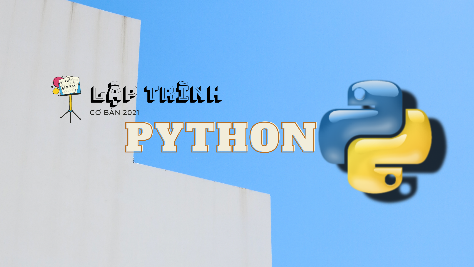 Bài 3: Cấu trúc chương trình Python
Tin học 11
2. Các thành phần của chương trình
b. Phần thân chương trình
1. Cấu trúc chung
Thân chương trình là nơi chứa các câu lệnh của chương trình.
2. Các thành phần     của chương trình
import math
a=5
b=9
print("Tong cua a va b la:",a+b)

c=math.sqrt(b)
print("Căn bậc 2 của b là:",c)
* Các câu lệnh khai báo có thể xuất hiện “đan xen” với các câu lệnh khác trong chương trình
Nguyễn Hữu Hào
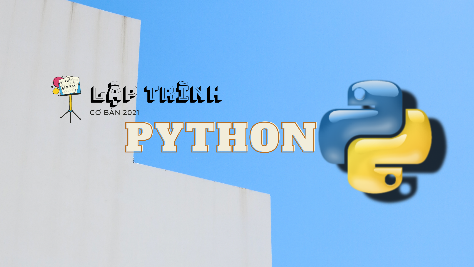 Bài 3: Cấu trúc chương trình Python
Tin học 11
3. Ví dụ chương trình đơn giản
Ví dụ 1
1. Cấu trúc chung
print(“Xin chào các bạn”)
2. Các thành phần     của chương trình
3. Ví dụ chương trình đơn giản
Ví dụ 2
print(“Xin chào các bạn”)
print(“Chào mừng các bạn đến với lập trình Python”)
Lưu ý:
* Câu lệnh trong Python mặc định xâu ký tự ở chuẩn unicode nên có thể gõ tiếng Việt có dấu thoải mái.
Nguyễn Hữu Hào
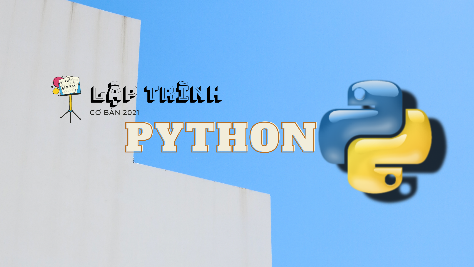 Bài 4: Một số kiểu dữ liệu chuẩn
Tin học 11
1. Kiểu số nguyên
Kiểu số nguyên trong Python có tên gọi:  int
Kiểu số nguyên trong Python không giới hạn số ký tự mà chỉ phụ thuộc vào bộ nhớ máy tính. 
Khi gán một giá trị là số nguyên cho một biến thì biến đó tự động được gán kiểu số nguyên.
1. Kiểu số nguyên
Ví dụ:
     b=120
     c=int(5.5)    # kỹ thuật ép kiểu, c sẽ có giá trị là 5
Nguyễn Hữu Hào
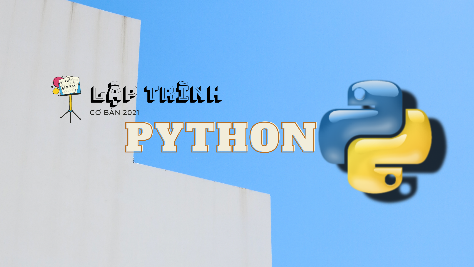 Bài 4: Một số kiểu dữ liệu chuẩn
Tin học 11
2. Kiểu số thực
Kiểu số thực trong Python có tên gọi:  float
Kiểu số thực trong Python có giới hạn số chữ số thập phân tối đa là 15 
Khi gán một giá trị là số thực cho một biến thì biến đó tự động được gán kiểu số thực.
Ví dụ:
1. Kiểu số nguyên
2. Kiểu số thực
b=3.14
     c=float(5)    # kỹ thuật ép kiểu, c sẽ có giá trị là 5.0
Nguyễn Hữu Hào
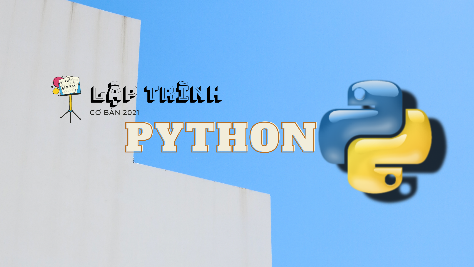 Bài 4: Một số kiểu dữ liệu chuẩn
Tin học 11
3. Kiểu kí tự
Kiểu kí tự/xâu trong Python có tên gọi: str
Một ký tự được coi như một xâu có độ dài bằng 1 trong Python.
Kiểu xâu trong Python không giới hạn độ dài.
Để biểu diễn các giá trị ký tự hay giá trị xâu, ta phải đặt giá trị đó trong cặp nháy đơn hoặc cặp nháy kép.
Ví dụ: 
	KITU=‘a’			st1=‘b’ 
	XAU=“abc”			st2=“Ha Noi”
1. Kiểu số nguyên
2. Kiểu số thực
3. Kiểu kí tự
Nguyễn Hữu Hào
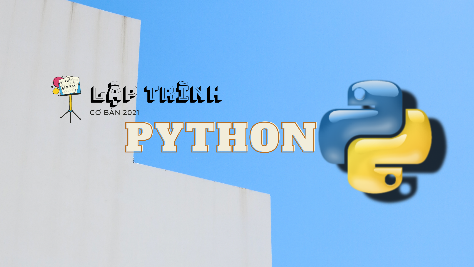 Bài 4: Một số kiểu dữ liệu chuẩn
Tin học 11
4. Kiểu logic
Kiểu logic trong Python có tên gọi: bool
Kiểu logic có giá trị True hoặc False
1. Kiểu số nguyên
2. Kiểu số thực
3. Kiểu ký tự
4. Kiểu logic
Ví dụ: 
     x=True
     y=False
Nguyễn Hữu Hào
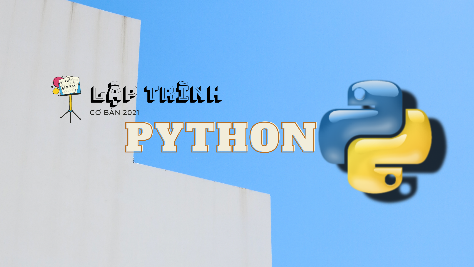 Bài 4: Một số kiểu dữ liệu chuẩn
Tin học 11
TÓM TẮT
+ Cấu trúc chung

		[<Phần khai báo>]
		      <Phần thân>
1. Kiểu số nguyên
2. Kiểu số thực
3. Kiểu ký tự
4. Kiểu logic
+Kiểu số nguyên:   int
+ Kiểu số thực:       float
+ Kiểu ký tự:          str
+ Kiểu logic:           bool
Nguyễn Hữu Hào